Scaffolding and harvesting intuitive reasoning in 
Social Work teaching
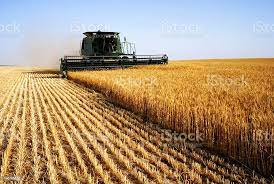 Robin Sturman-Coombs, Senior Lecturer in Social Welfare.
Abstract:

Intuitive reasoning is a crucial and critical component in Social Work activity.  How academics harvest and scaffold this to teach their students is the focus of this poster and indeed my research. I present the initial findings of primary research undertaken which concludes that there are multiple factors impacting the way in which intuitive reasoning is constructed and taught to Social Work Students
Methods/Methodology

Primary research has been gathered through three focus groups, totalling 10 academics teaching across two University's in England.
Undertaken via BBCollab in order to connect from wide ranging geographic field.
Critical Discourse Analysis applied, following transcription.
Initial findings/conclusion

Most academics believe that intuitive reasoning is taught implicitly in generalised teaching methods
Role of Bias is instrumental in how intuitive reasoning is taught and constructed. 
Intuitive reasoning is caught between the art and science debate of  Social Work teaching and Practice. 
Culture of fear/anxiety in wider environment of getting decisions wrong in high risk front line work.
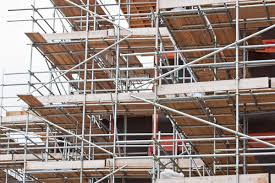 Objectives

Explore and evaluate how academics construct intuition
Explore and evaluate how they teach this to their Social Work Students.
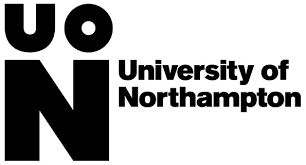